EPICS/WinCC Control of the Vertical CryostatK. Gajewski
Kick-off meeting with Cryo Diffusion
Uppsala, 10th May 2016
EPICS
Experimental Physics and Industrial Control System

Why EPICS?
Has all features that we need at FREIA
 Mature, well maintained system 
Will be used at ESS
EPICS drivers and device support for many commercial instrumentation
Easy integration with PLCs
Very wide users base and helpful community 
Scalable, suits well for both small and very large installations
Ongoing projects on making EPICS easier to install, configure and maintain (EEE – Epics ESS Environment)
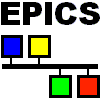 10-May-2016
Konrad Gajewski – Epics/WinCC Control of the Vertical Cryostat
2
Verical Cryostat’s controls
Uses Siemens S7-300 PLC
SCADA application based on WinCC software
All interlocks, control loops and different modes of operation (a state machine) are handled by the PLC program
All process variables that can be read/written via SCADA application will be accessible (rw access) from Epics IOC using s7plc driver
Cryo Diffusion (ISII-Tech) will provide the PLC program that supports the communication with EPICS
Cryo Diffusion will do the necessary modifications in the HNOSS (horizontal cryostat) PLC program to accomplish needed information exchange between HNOSS and the vertical cryostat
10-May-2016
Konrad Gajewski – Epics/WinCC Control of the Vertical Cryostat
3
Operation scenario
Interlocks
Vertical Cryostat
PLC
WinCC
In
Out
HNOSS PLC
IOC
Services:
Archiver, alarms,
Remote access,…
Epics GUI
Epics GUI
10-May-2016
Konrad Gajewski – Epics/WinCC Control of the Vertical Cryostat
4
Lessons learned from HNOSS
Understand the automatic sequences before coding them in the PLC
Specify the PID loops and the conditions where the manual operation is needed
Think about and solve the problems at transitions between the PID regulation on/off modes
Make sure that the control of the equipment connected to the PLC is reliable (MKS case in HNOSS)
Use the same terminology in WinCC/PLC and Epics
Make sure that the documentation of the sequences and the PLC program agree
In the manual mode make visible the setting that will be applied when switched to automatic mode
Interfacing with Epics works very well
10-May-2016
Konrad Gajewski – Epics/WinCC Control of the Vertical Cryostat
5
HNOSS problems to solve
MKS related
PT102 seems to freeze from time to time
CV551 – unexpected behavior (seq 9, was closed but showed open in WinCC
CV552 – not followed manual mode commands
PT550 never switches to PT100
Switching between PT551 and PT552
Switching between between the Gas bag and Kaeser (4 K gas)
Explain/fix  unexpected behavior in Sequenses 1, 8, 9, 12A, 12 B and 13
Purging system
Purging system alarm – explain/check
FV011 should be normally open – check/fix
10-May-2016
Konrad Gajewski – Epics/WinCC Control of the Vertical Cryostat
6